ICCC as dynamic learner model for AIMS
Xiangen Hu
UM & CCNU
Individual Conversation Characteristics Curves (ICCC) as dynamic learner model for automated intelligent monitoring/moderating systems (AIMS)
Xiangen Hu
The University of Memphis (UM) & Central China Normal University (CCNU)
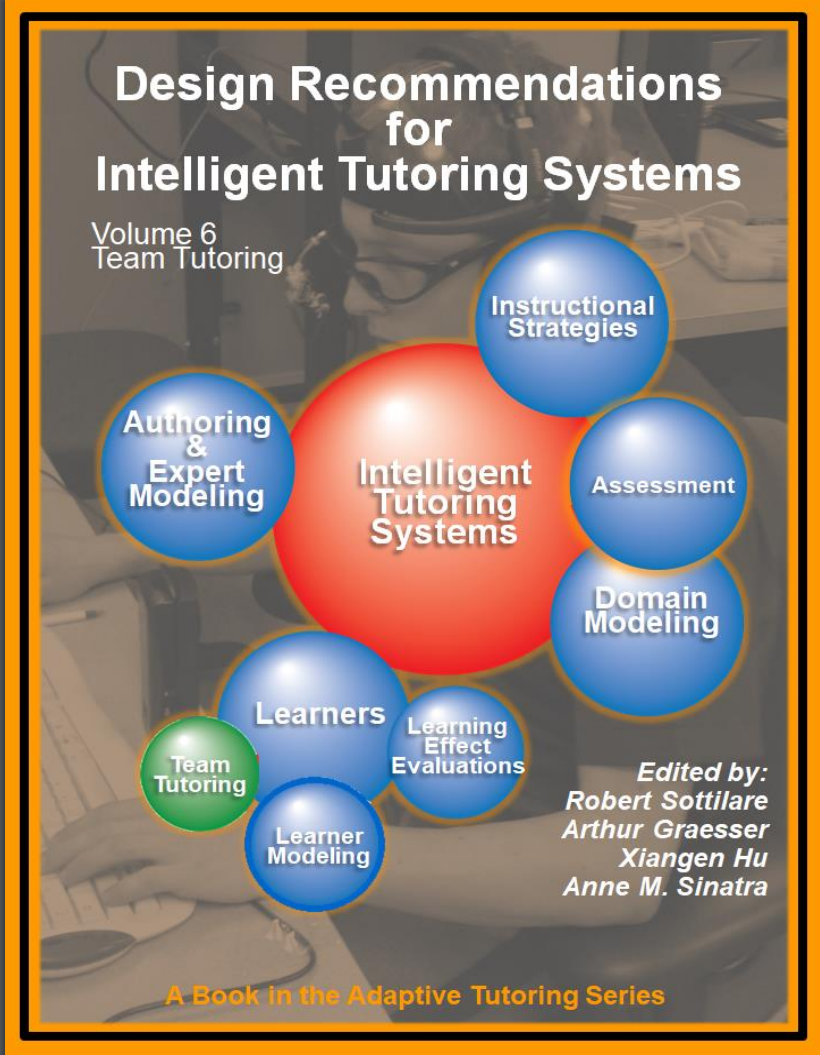 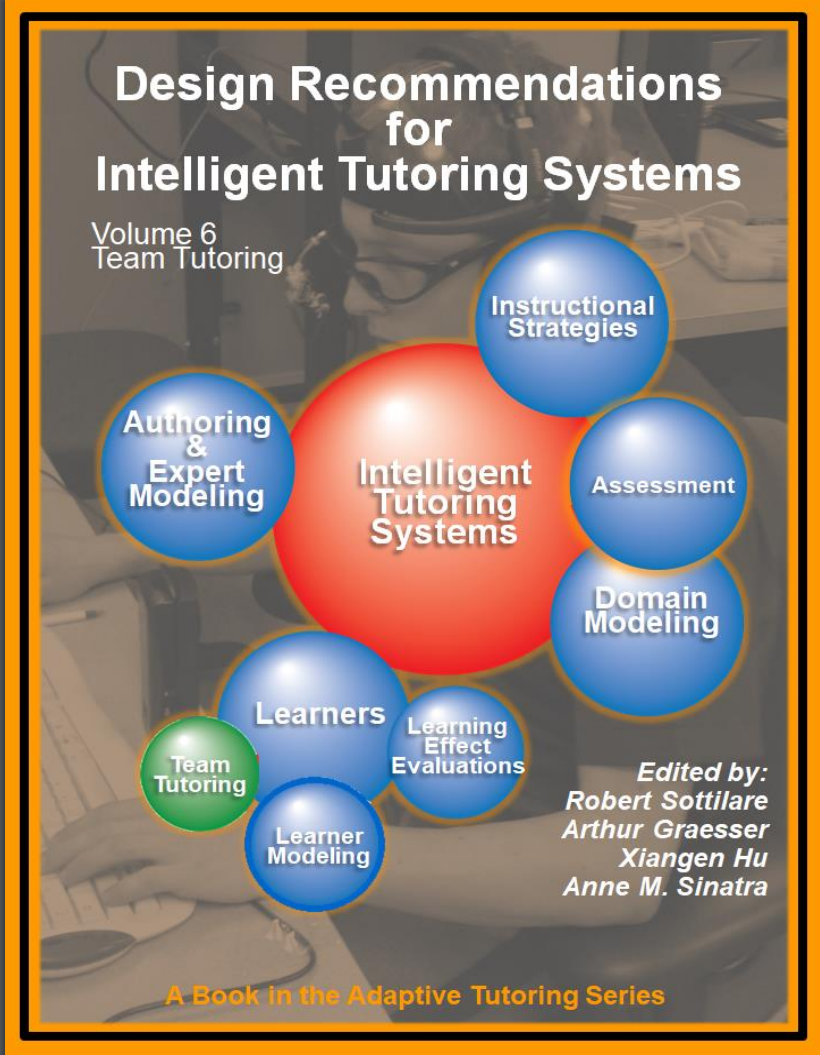 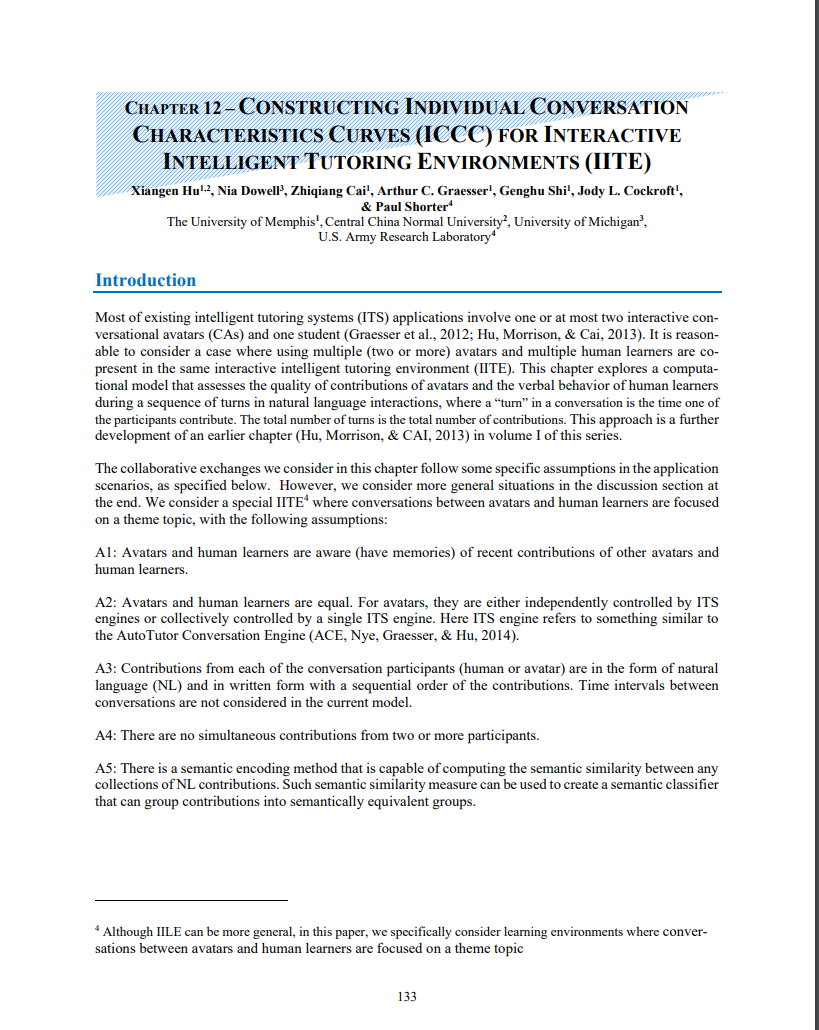 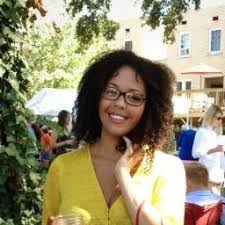 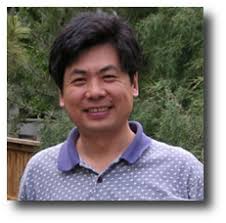 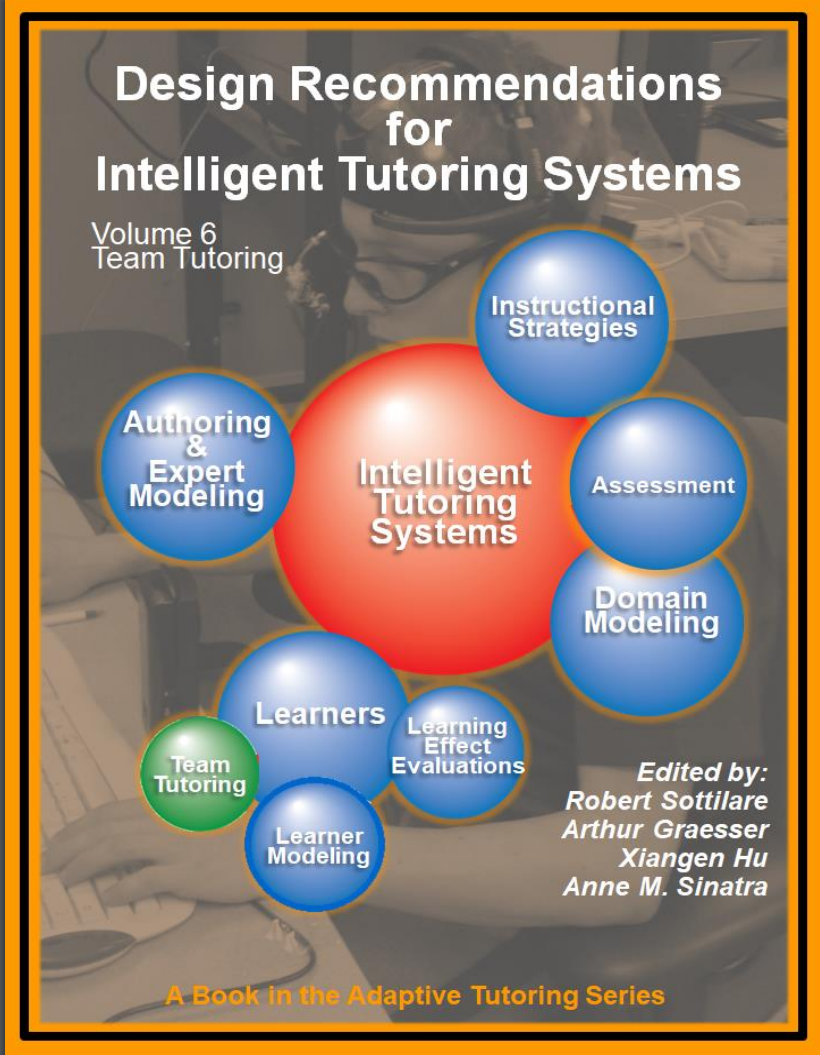 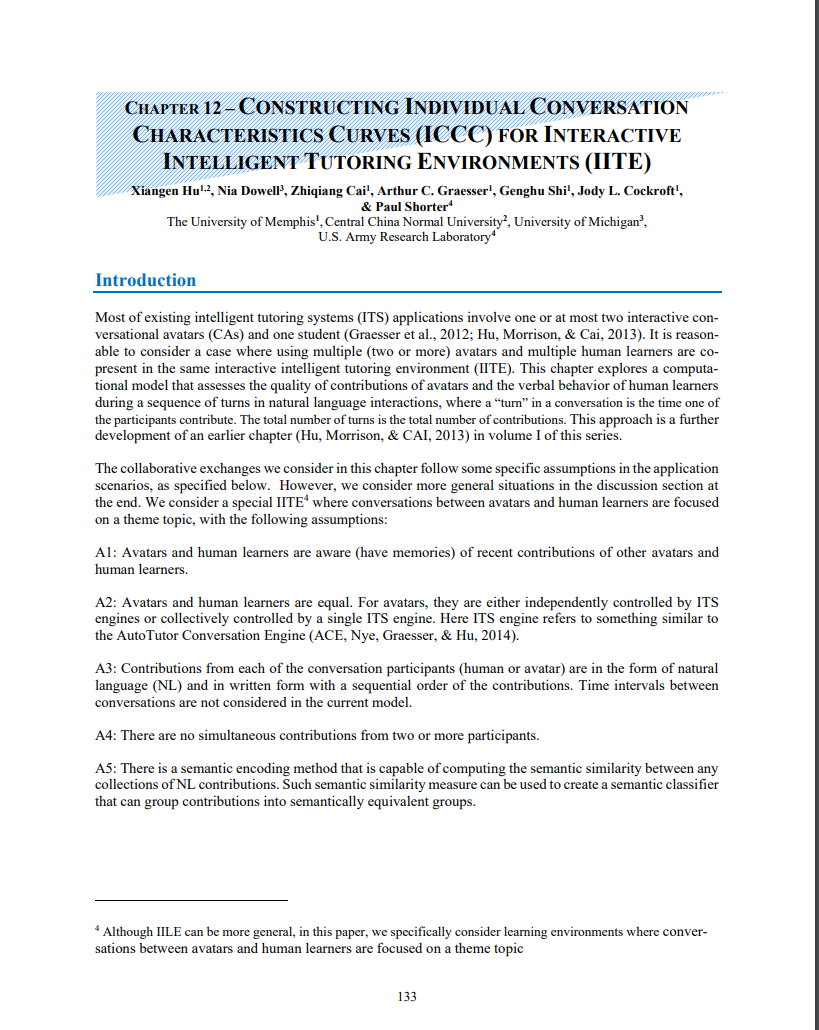 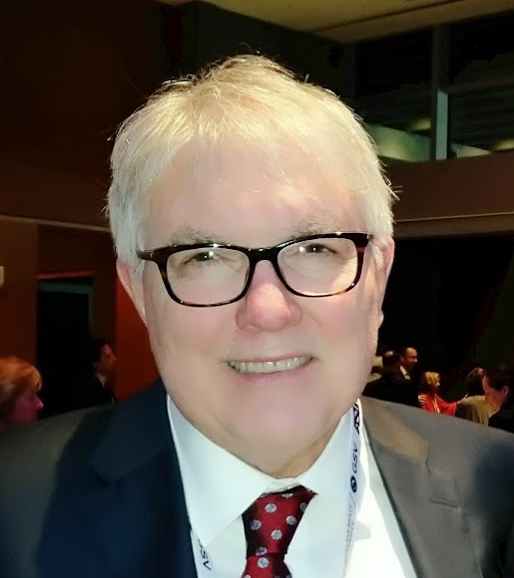 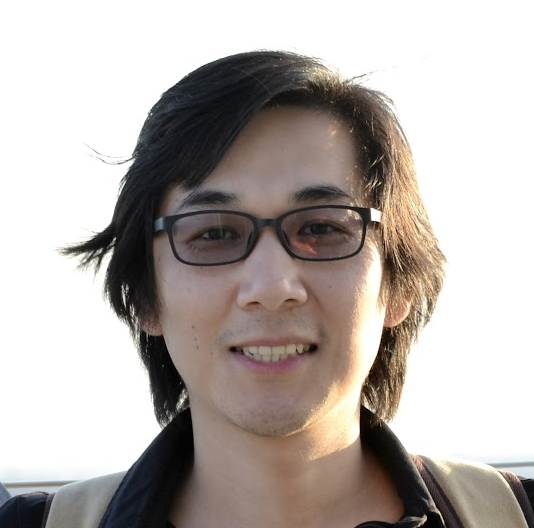 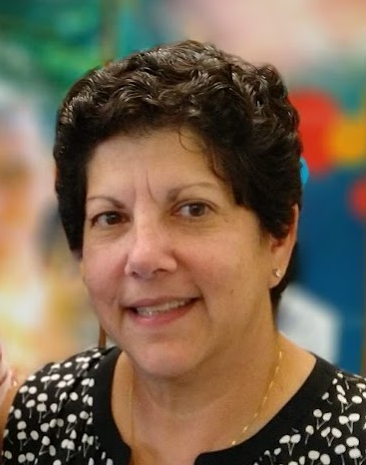 Paul Short
Outline
Background
Group Communication Analysis (GCA)
Individual Conversation Characteristics Curves (ICCC)
Semantic Representation & Analysis (SRA) for ICCC
Model of Participants using ICCC
Potential applications
Summary / Questions
Background
Background
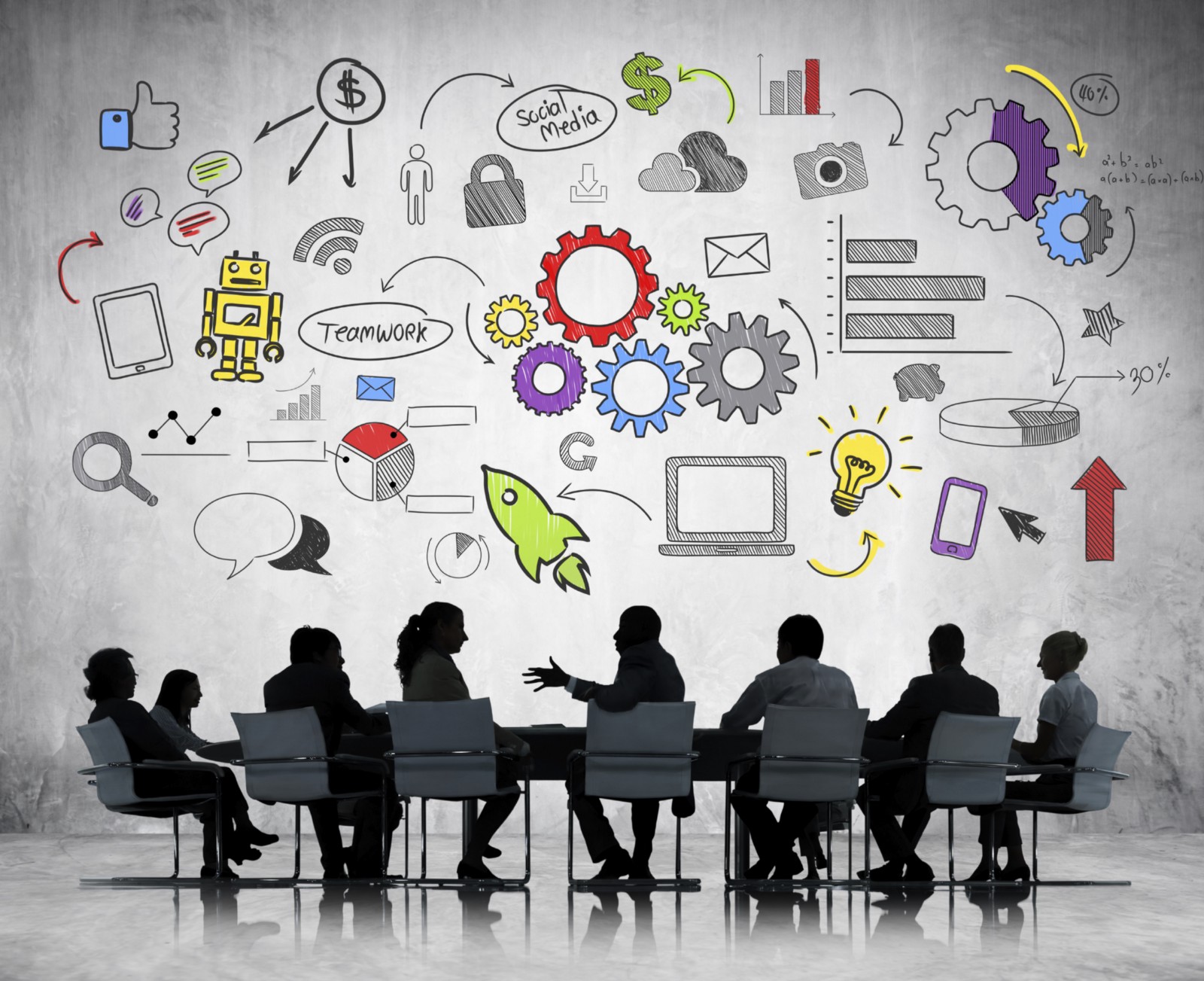 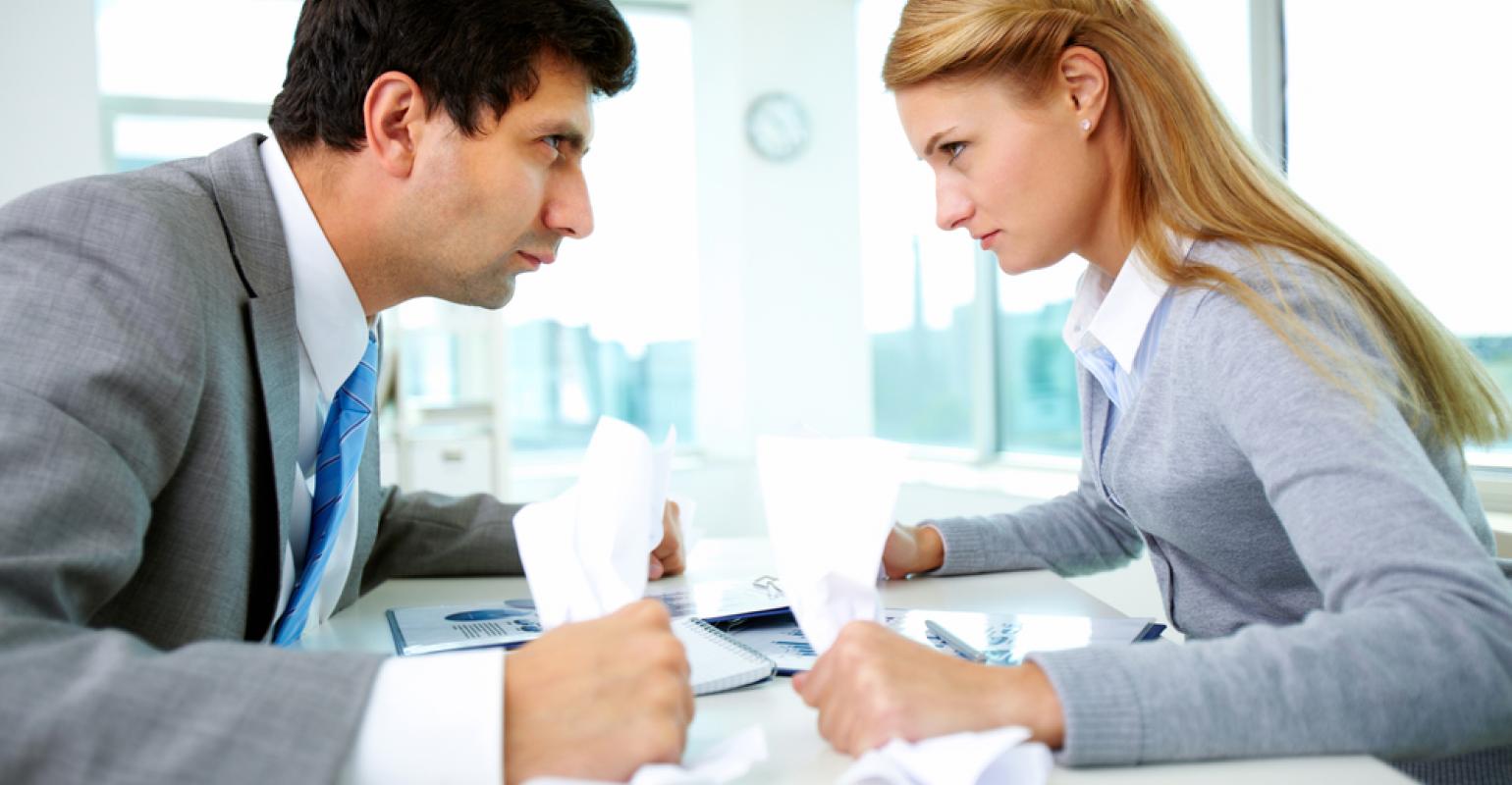 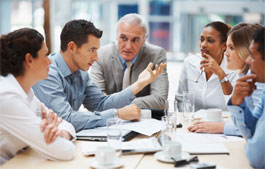 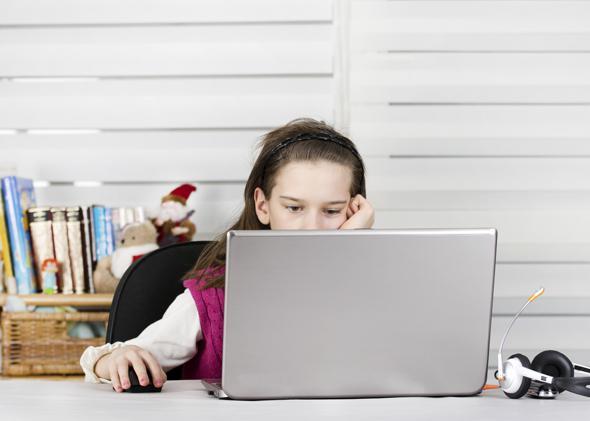 Background
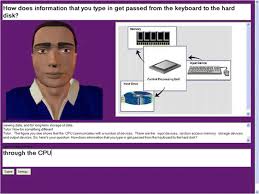 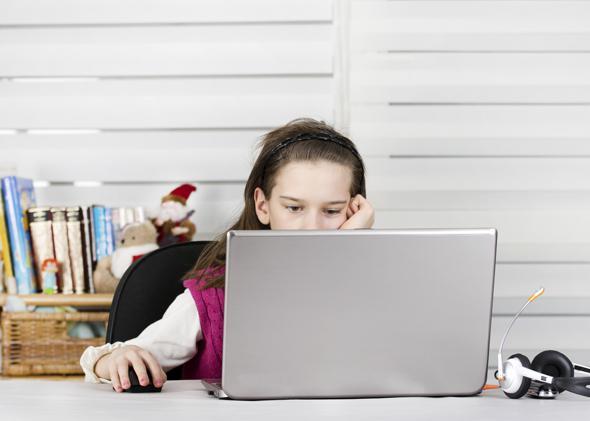 Background
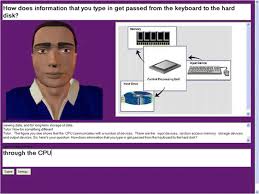 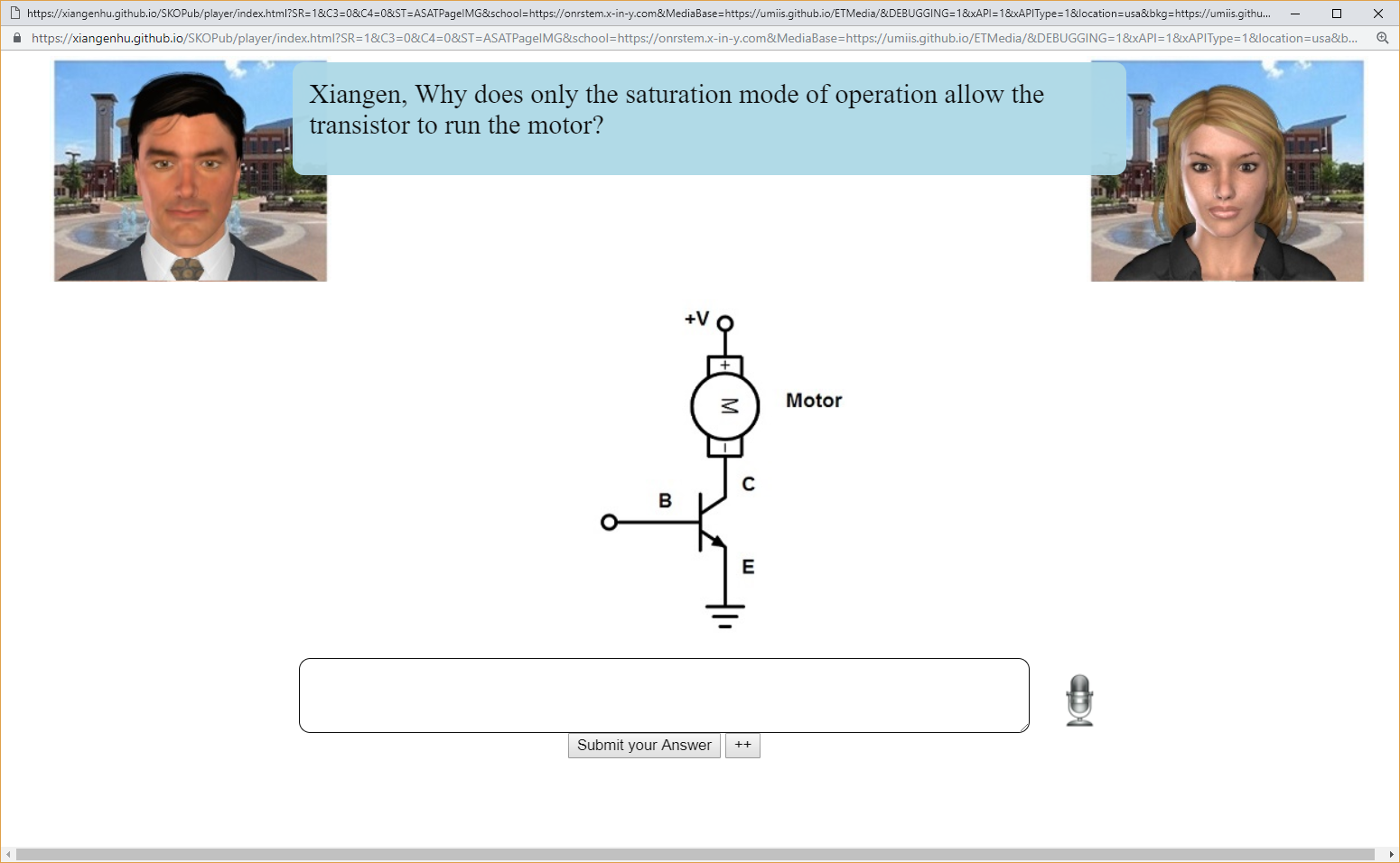 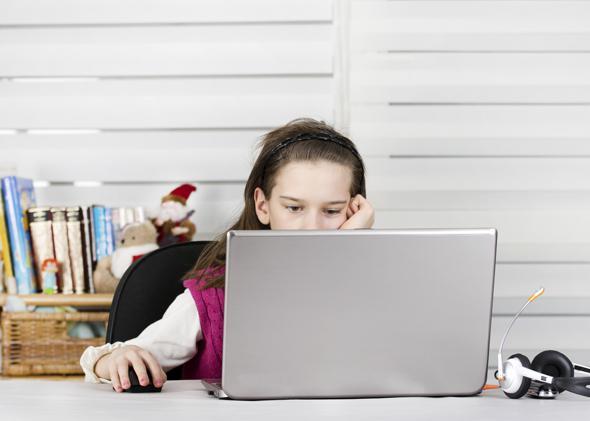 Background
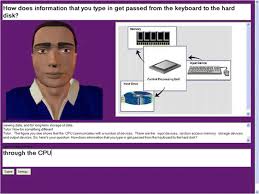 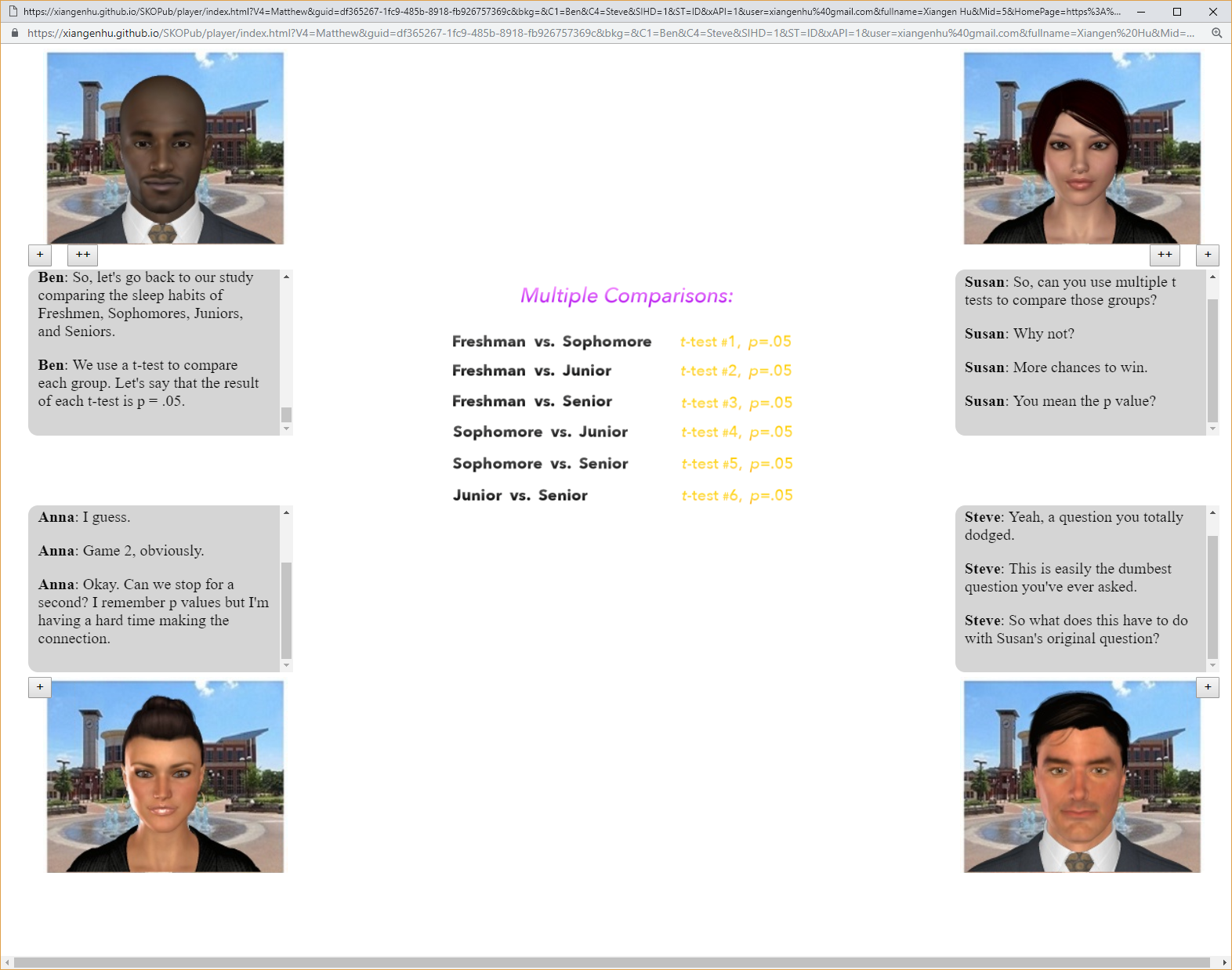 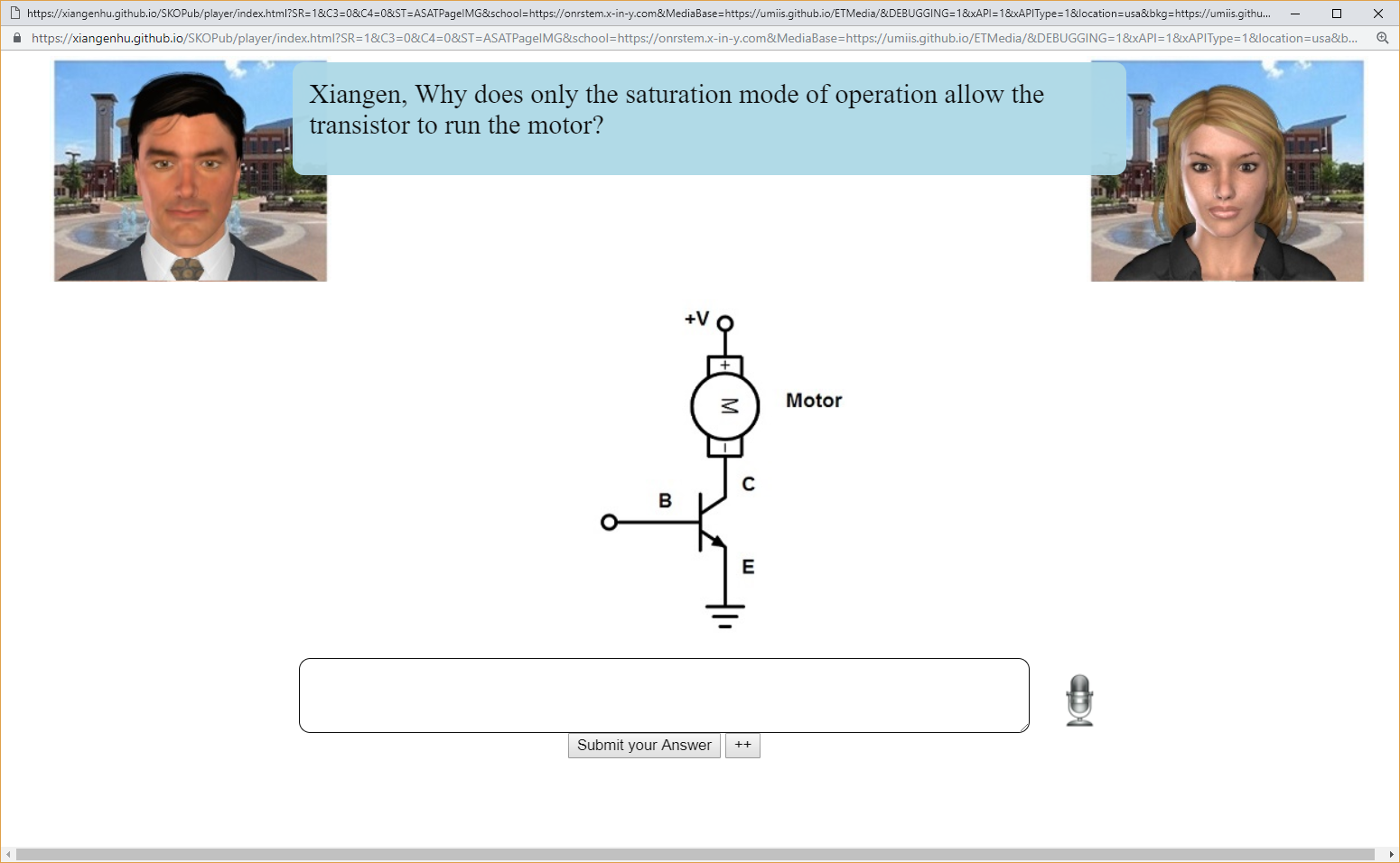 background
Group discussions/teamwork
a non-monitored/non-moderated group discussions would not reach the desired goal and hence waste of time of the participants.
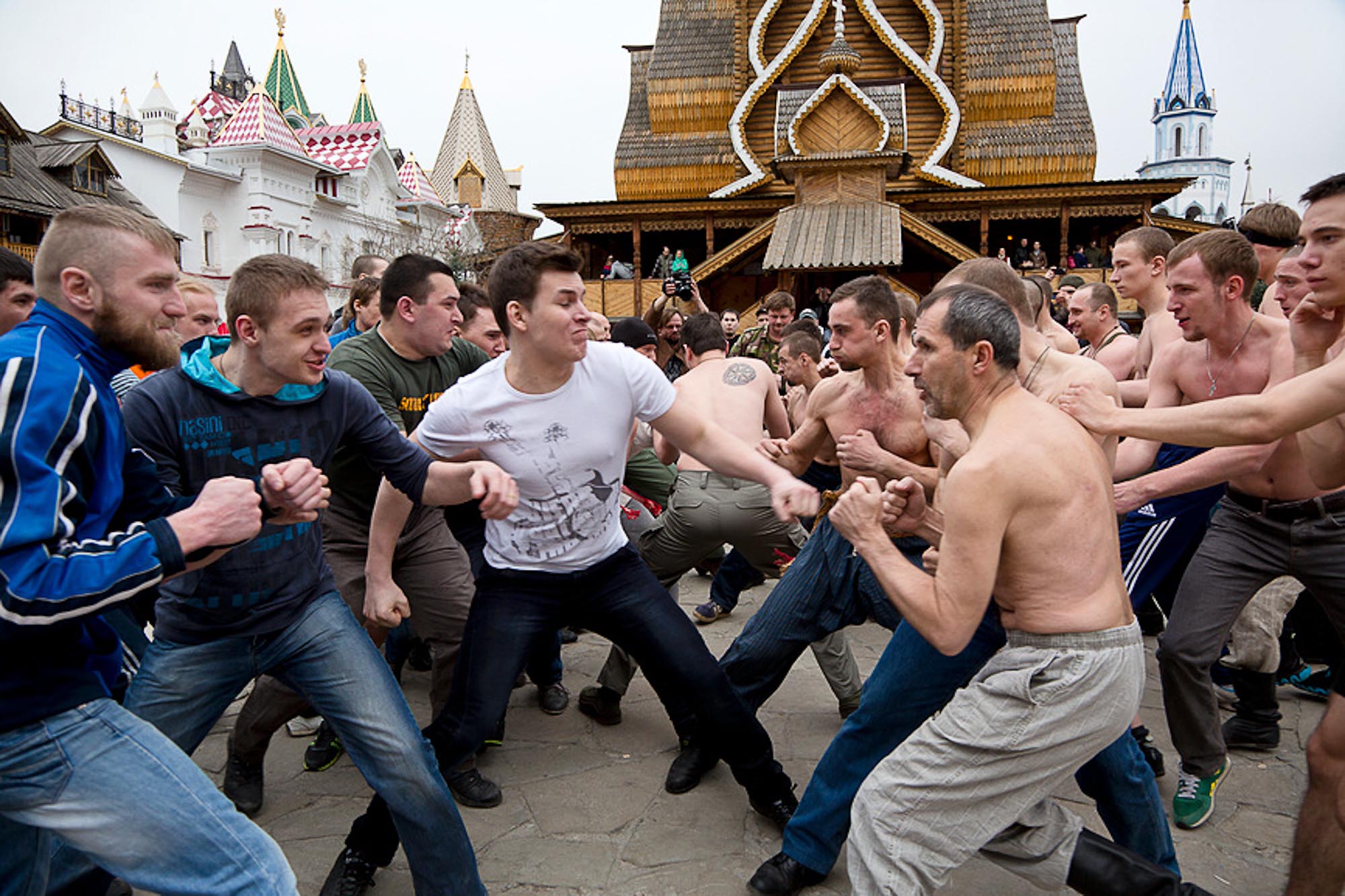 background
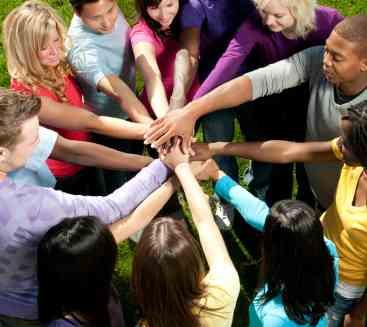 Group discussions/teamwork
With the presence of monitor/moderator discussions may be focused to achieve a desirable outcome.
background
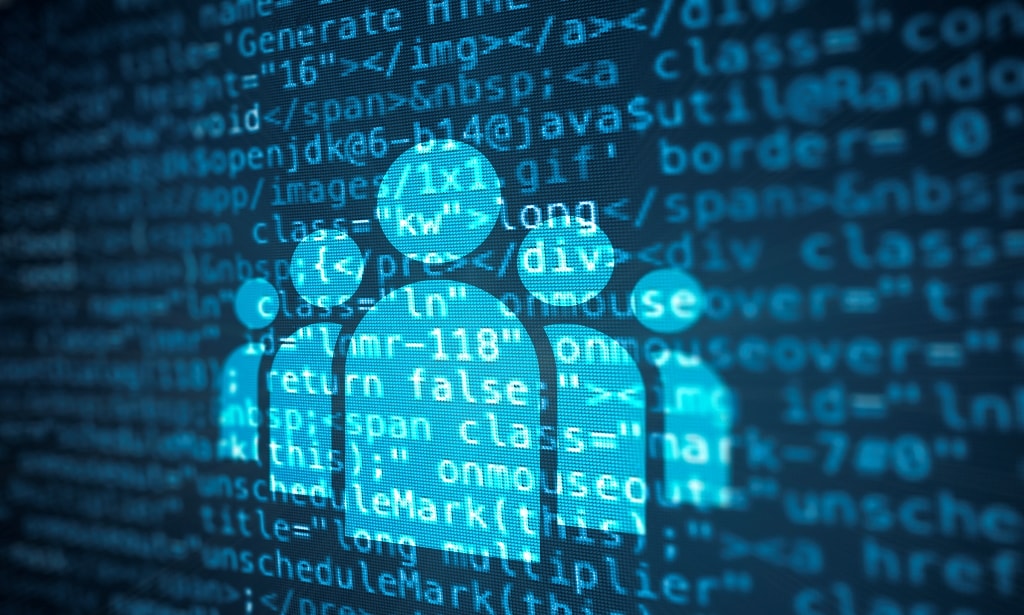 Group discussions/teamwork
Can monitoring/moderating of discussions be automated (handled by intelligent monitoring/moderating systems)? 
If yes, How?
Group Communication Analysis (GCA)
Group Communication Analysis (GCA)
Basic Assumptions
A1: Avatars and human learners are aware (have memories) of recent contributions of other avatars and human learners.
Group Communication Analysis (GCA)
Basic Assumptions
A2: Avatars and human learners are equal. 
For avatars, they are either independently controlled by ITS engines or collectively controlled by a single ITS engine. Here ITS engine refers to something similar to the AutoTutor Conversation Engine (ACE, Nye, Graesser, & Hu, 2014).
Group Communication Analysis (GCA)
Basic Assumptions
A3: Contributions from each of the conversation participants (human or avatar) are in the form of natural language (NL) and in written form with a sequential order of the contributions. Time intervals between conversations are not considered in the current model.
Group Communication Analysis (GCA)
Basic Assumptions
A4: There are no simultaneous contributions from two or more participants.
Group Communication Analysis (GCA)
Basic Assumptions
A5: There is a semantic encoding method that is capable of computing the semantic similarity between any collection of NL contributions. 
Such semantic similarity measure can be used to create a semantic classifier that can group contributions into semantically equivalent groups.
Group Communication Analysis (GCA)
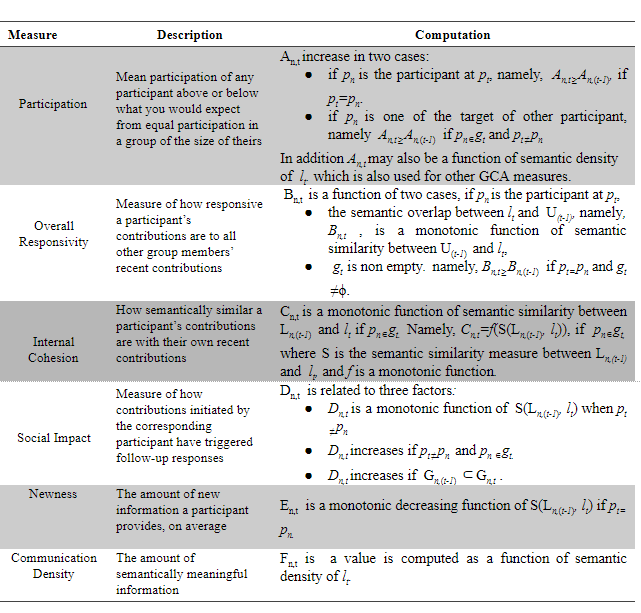 GCA Measures
Participation
Overall Responsivity
Internal Cohesion
Social Impact
Newness
Communication Density
Individual Conversation Characteristics Curves (ICCC)
Individual Conversation Characteristics Curves (ICCC)
Data from group discussions
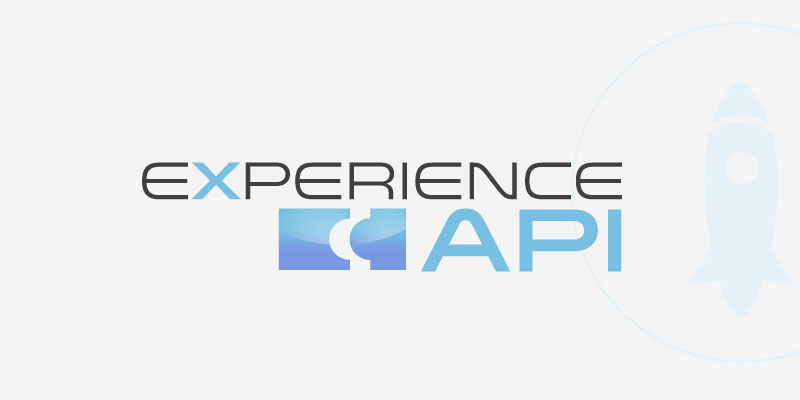 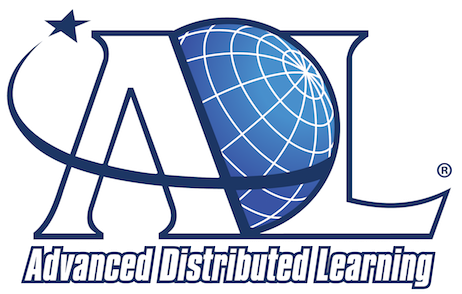 Individual Conversation Characteristics Curves (ICCC)
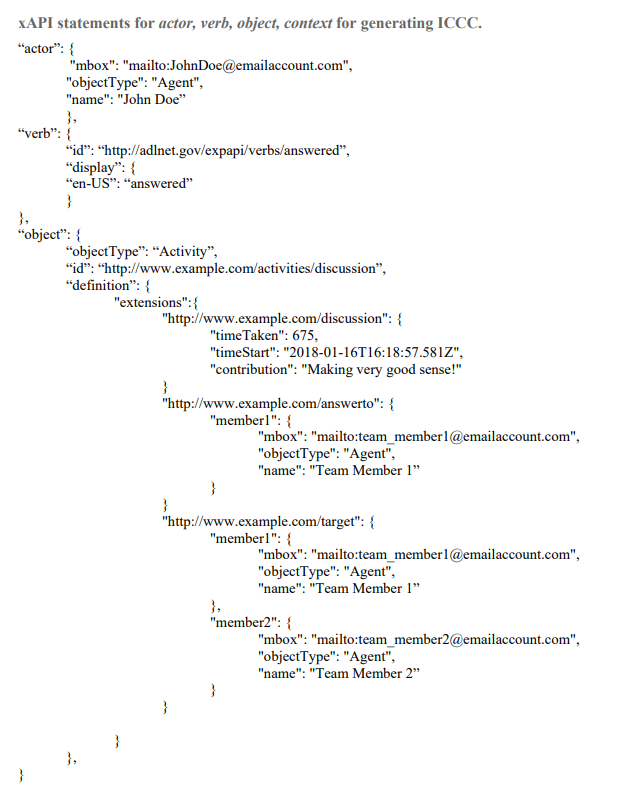 Data from group discussions
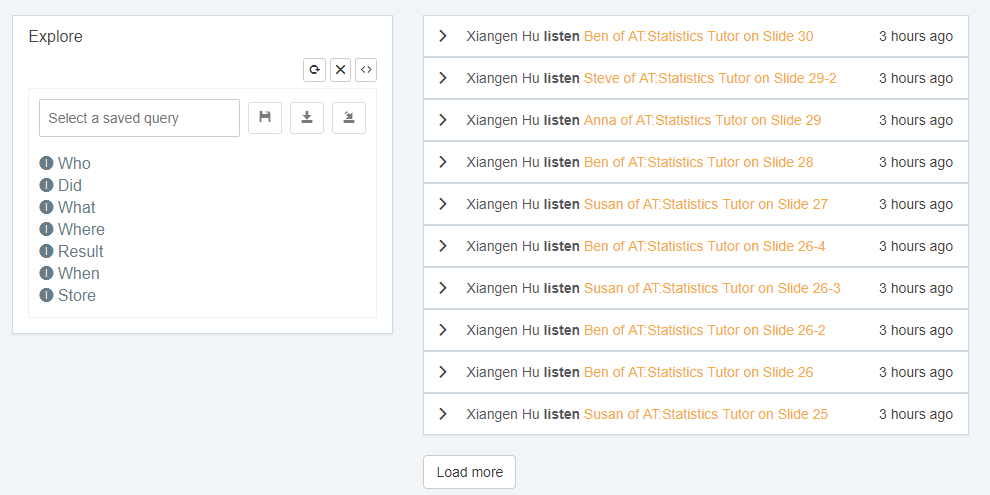 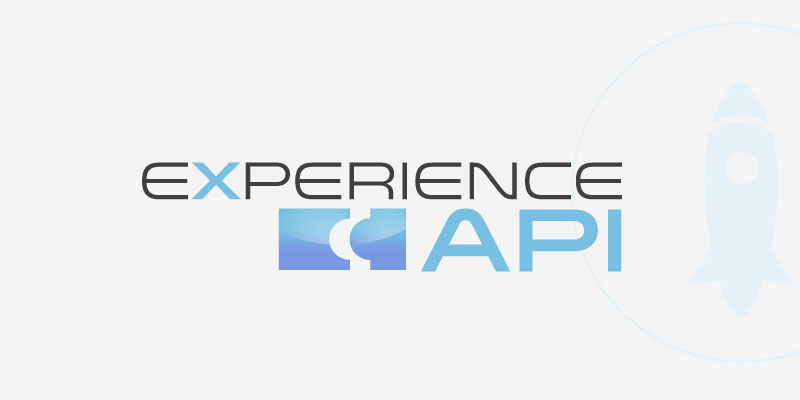 xAPI Statement
Individual Conversation Characteristics Curves (ICCC)
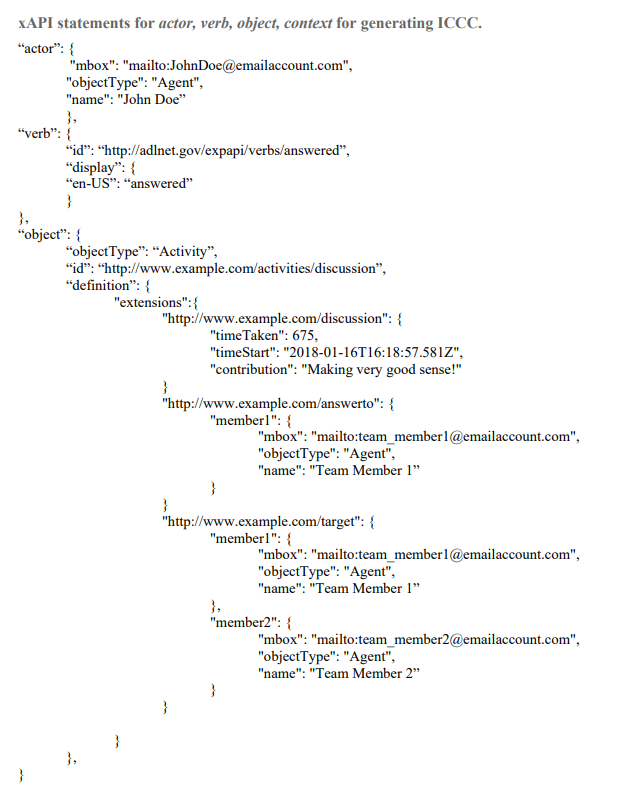 Data from group discussions
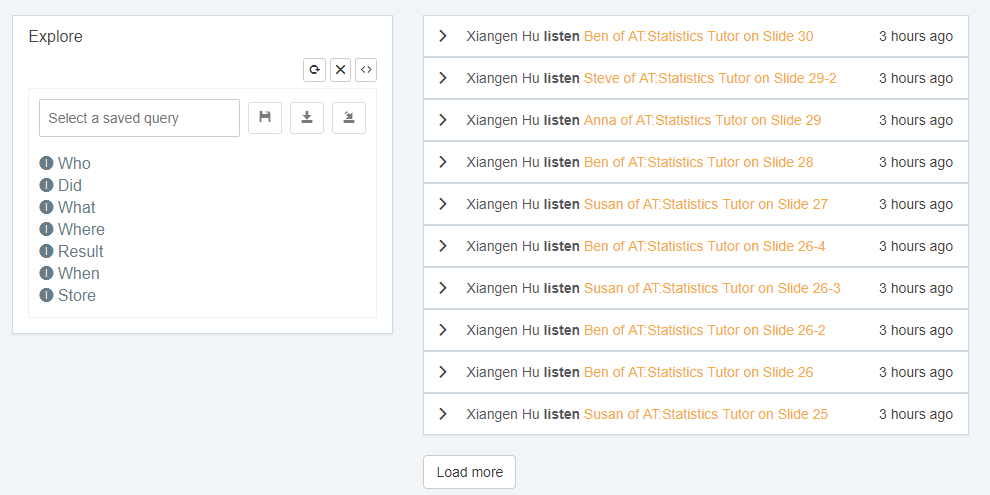 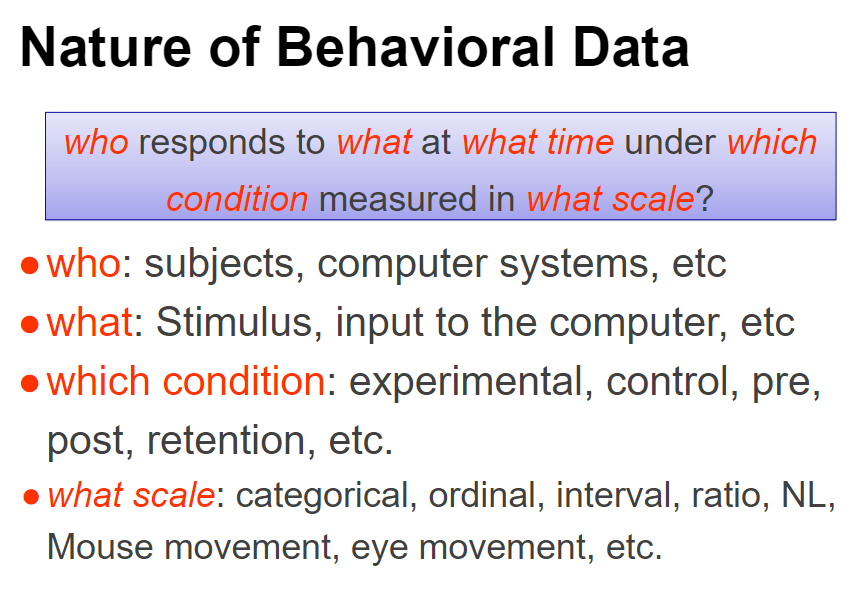 xAPI Statement
Individual Conversation Characteristics Curves (ICCC)
Data from group discussions
actor is a unique identifier for the participant (avatars or humans). 
verb is a collection of speech act classifiers such as “answered”, “asked”, etc. They are a small subset of xAPI vocabulary (http://xapi.vocab.pub/verbs/index.html). 
object would be the contribution of the actor, in natural language, and
target of the contribution, which is a subset of all participating avatars and human.
Individual Conversation Characteristics Curves (ICCC)
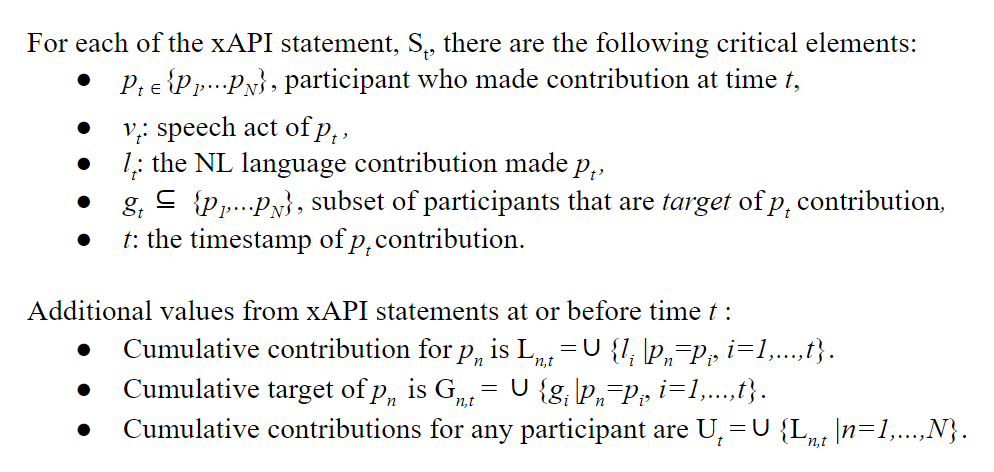 Data from group discussions
actor is a unique identifier for the participant (avatars or humans). 
verb is a collection of speech act classifiers such as “answered”, “asked”, etc. They are a small subset of xAPI vocabulary (http://xapi.vocab.pub/verbs/index.html). 
object would be the contribution of the actor, in natural language, and
target of the contribution, which is a subset of all participating avatars and human.
Individual Conversation Characteristics Curves (ICCC)
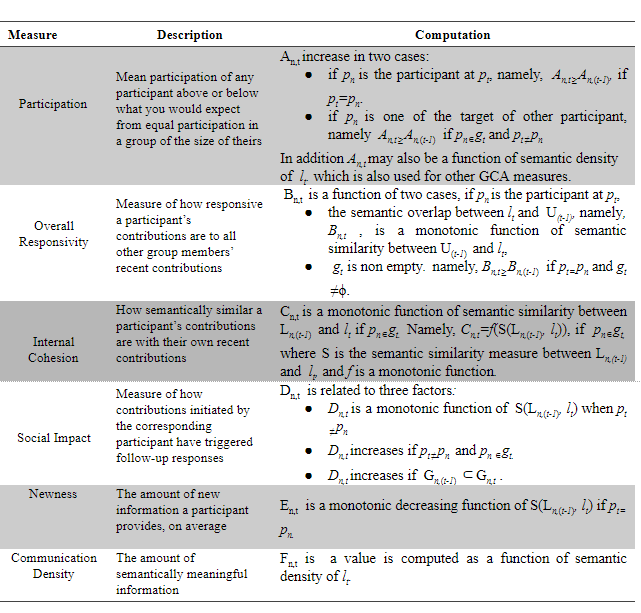 GCA Measures
Participation
Overall Responsivity
Internal Cohesion
Social Impact
Newness
Communication Density
Individual Conversation Characteristics Curves (ICCC)
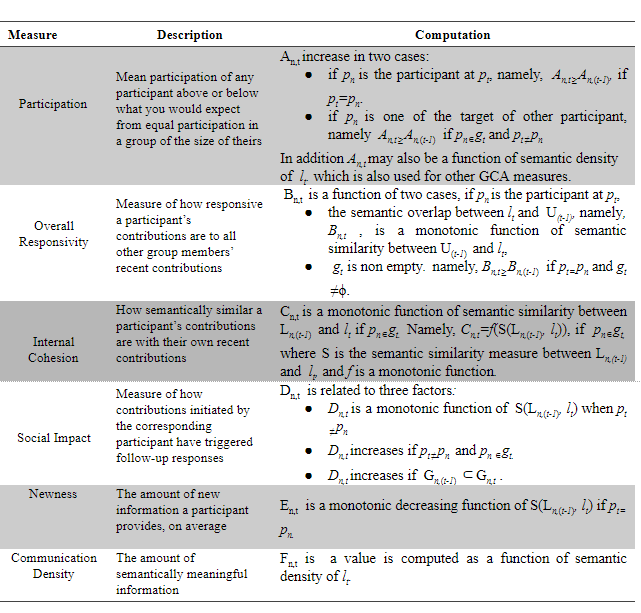 GCA Measures
Participation
Overall Responsivity
Internal Cohesion
Social Impact
Newness
Communication Density
Semantic Representation & Analysis (SRA) for ICCC
SRA for ICCC
Semantic Representation & Analysis
(SRA)
Basic Assumptions
A1: …….
A2: …….
A3: NL participation
A4: …….
A5:  Semantic Encoding/Decoding Technology
SRA for ICCC
Basic Assumption of SRA
Unified semantic representation --- Vector form for semantic representation
Similarity measure with each vector-based model
SRA for ICCC
Basic Assumption of SRA
Hierarchical: 
Semantics of different levels of a language entity may be represented differently.
Algebraic: 
The semantics of any level of language entities must be capable of being represented numerically or algebraically.
Computational: 
The semantic representations of a higher-level language entity are computed as a function of semantic representations for its lower-level language entities. 
At the lowest level of language entities, a numerical semantic comparison measure must exist between any two items (e.g., words).
SRA for ICCC
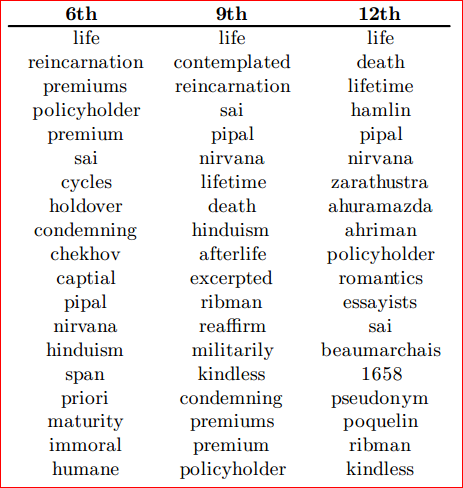 Induced Semantic Structure
SRA for ICCC
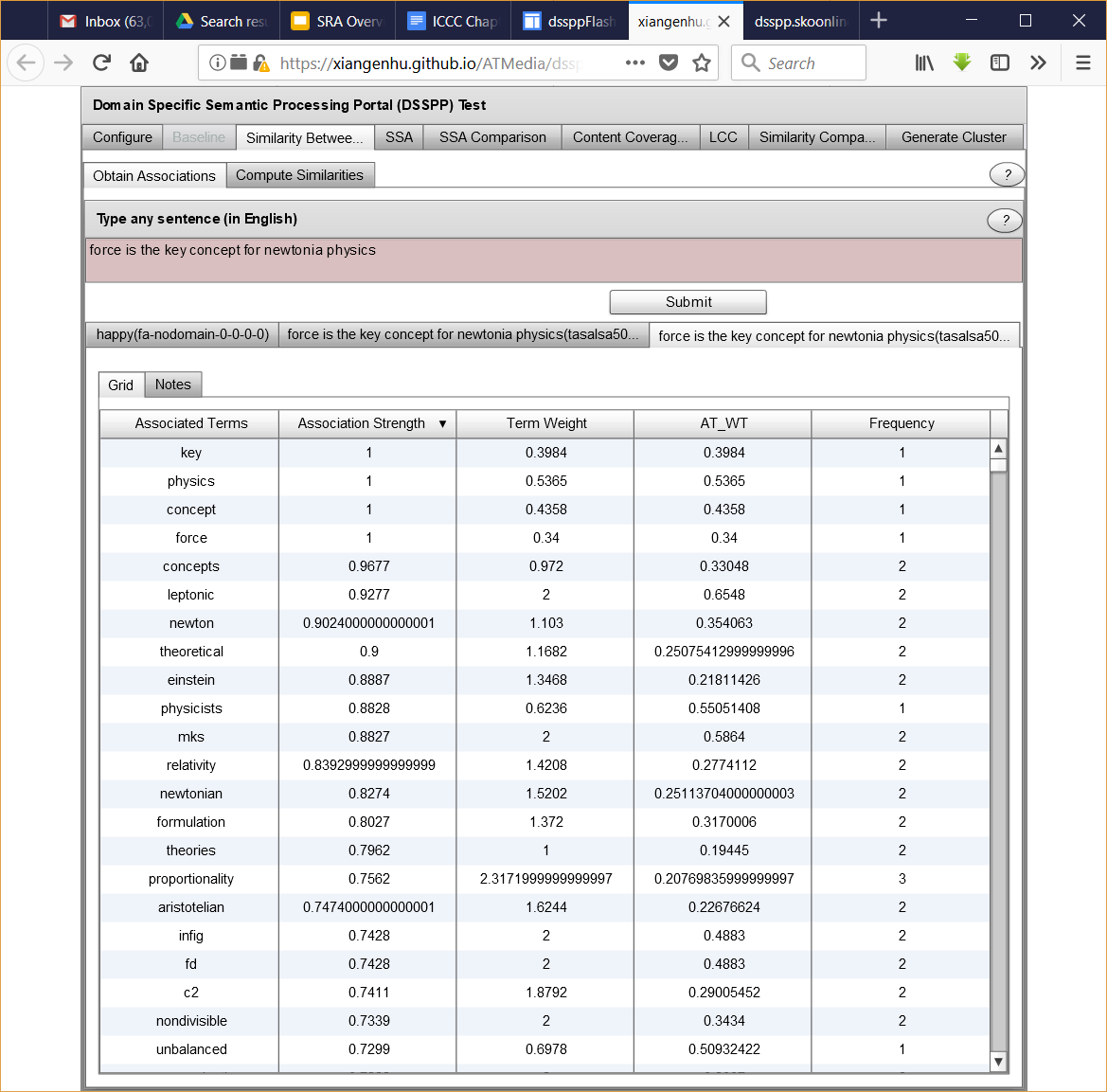 Induced Semantic Structure
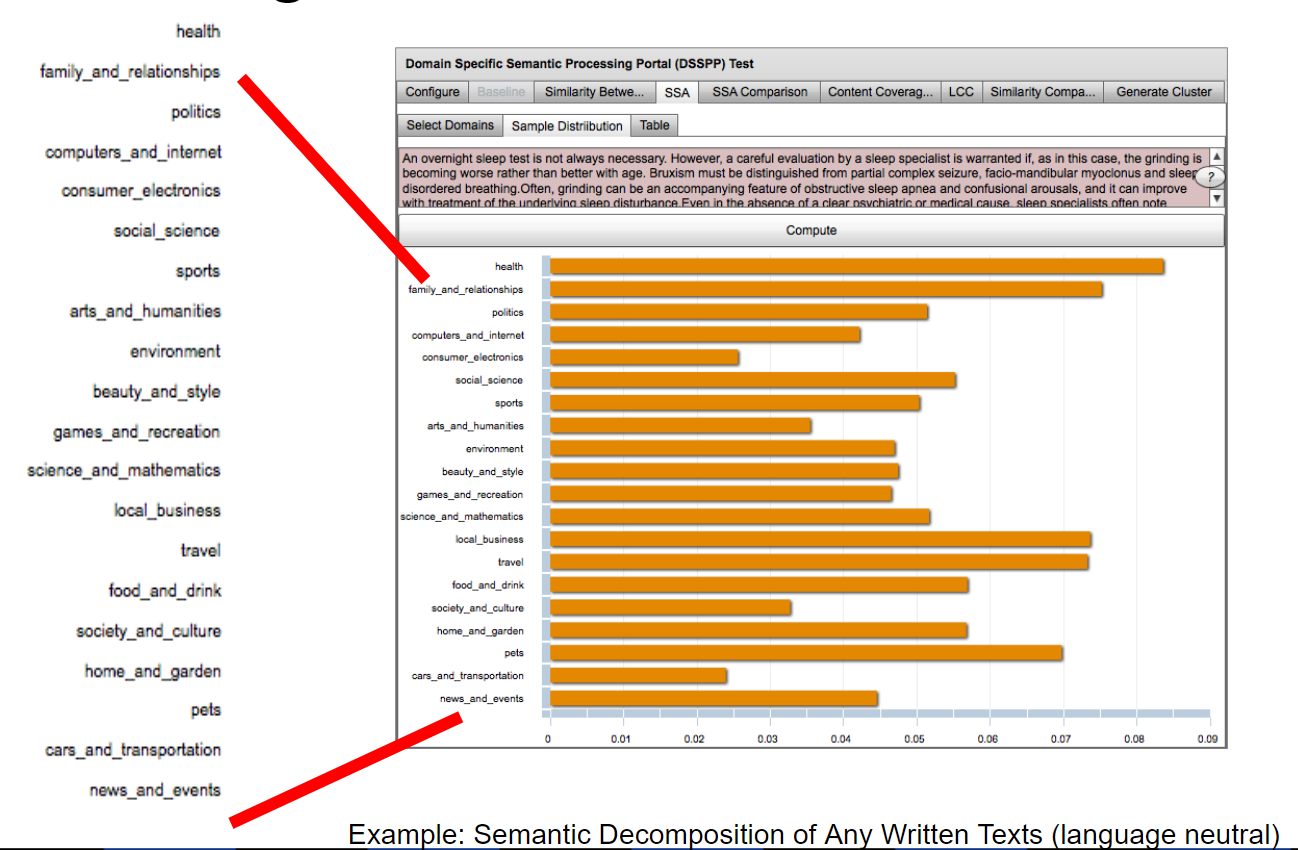 SRA for ICCC
Induced Semantic Structure
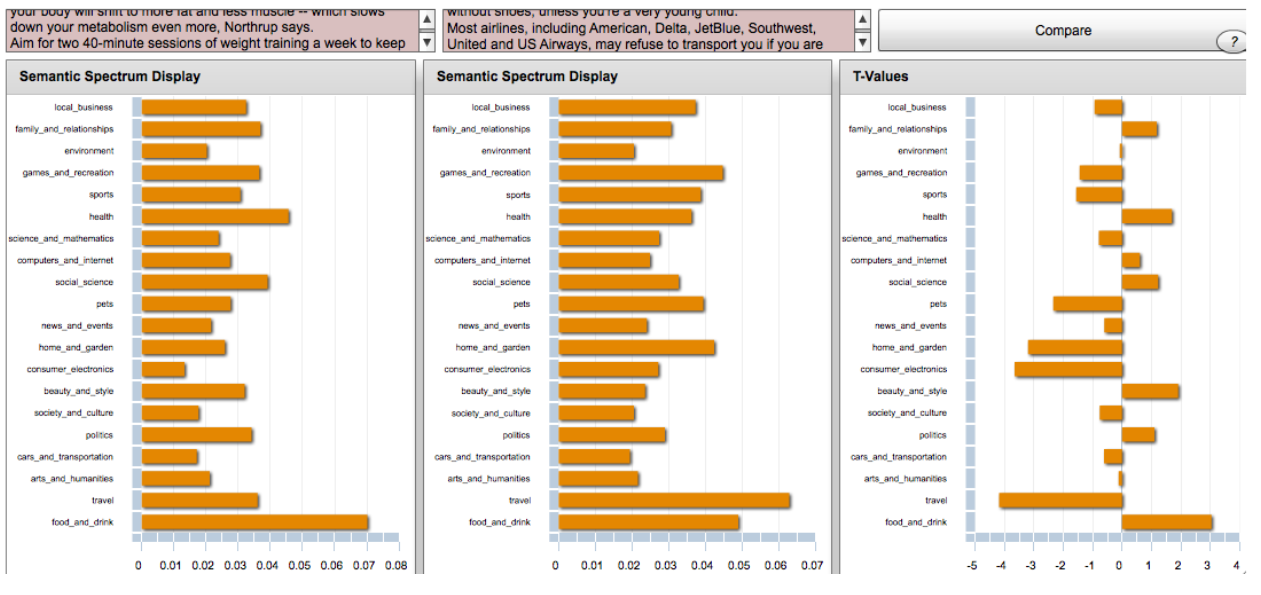 Model of Participants using ICCC
Model of Participants using ICCC
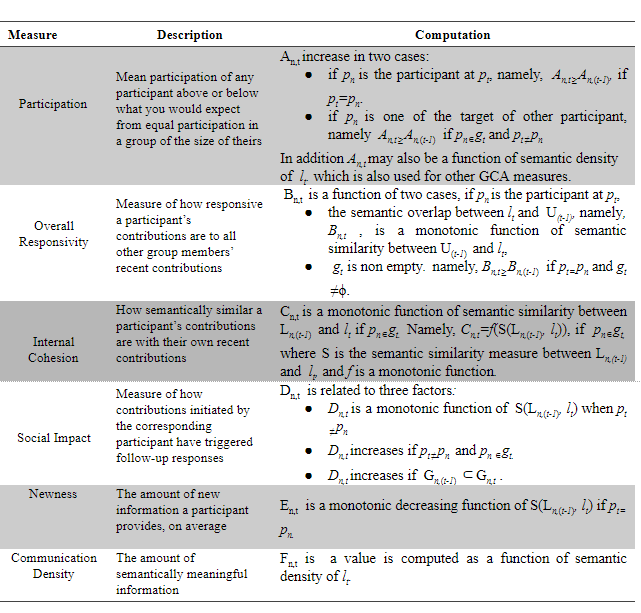 GCA Measures for all participants
Participation
Overall Responsivity
Internal Cohesion
Social Impact
Newness
Communication Density
Potential applications
Potential applications
Optimal dialog in Multi Avatar/Team Tutoring Systems
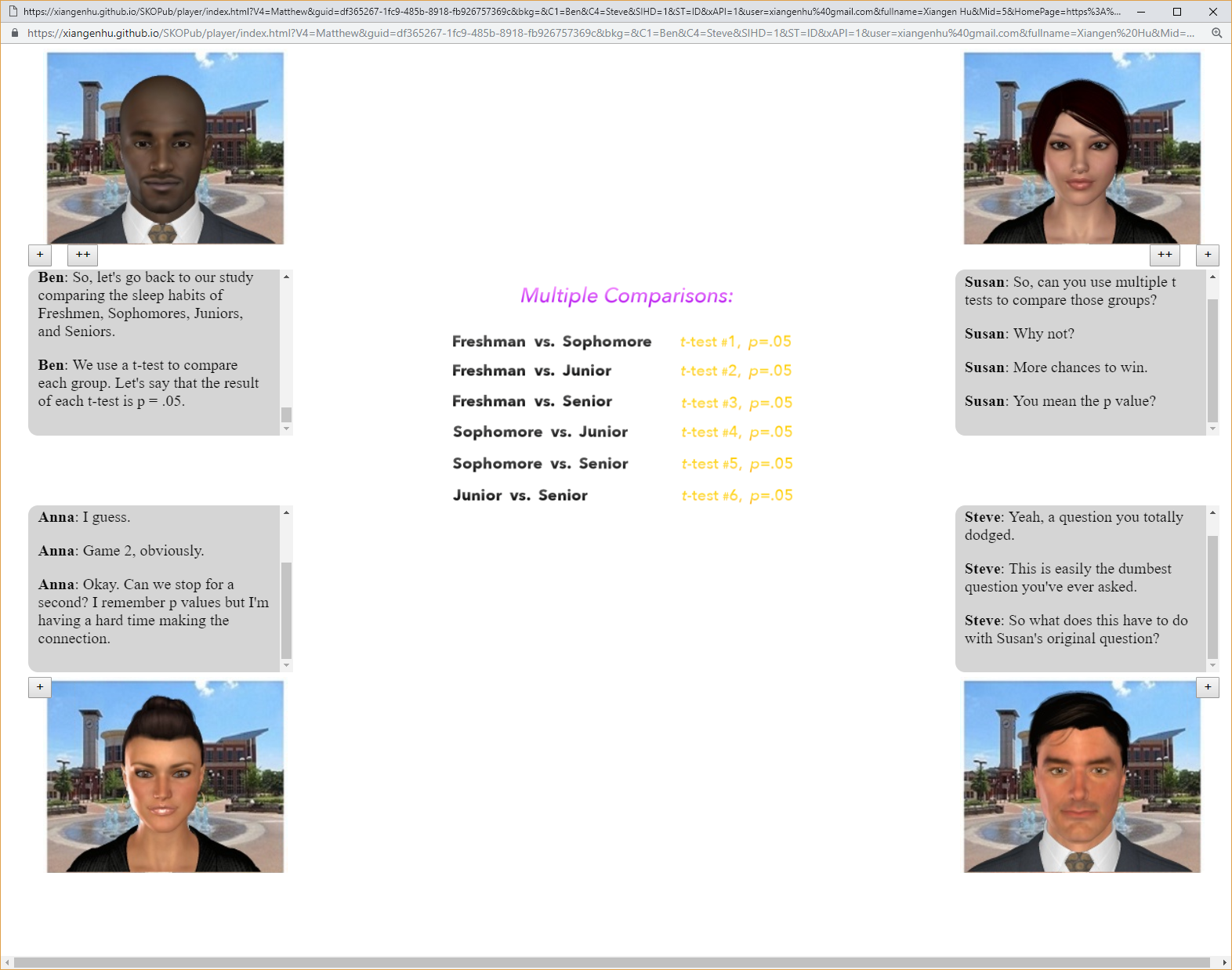 Potential applications
Optimize Team Training Efficiency
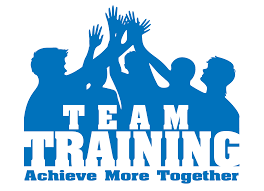 Potential applications
Regulate Group Behavior
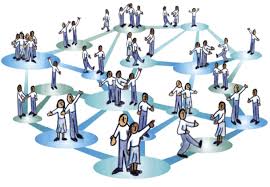 ICCCautomated intelligent monitoring/moderating systems
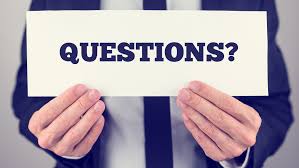